a
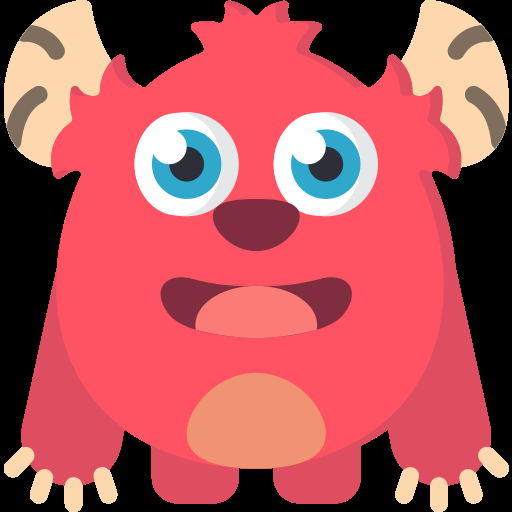 Hola, me llamo Rigoberto.
g
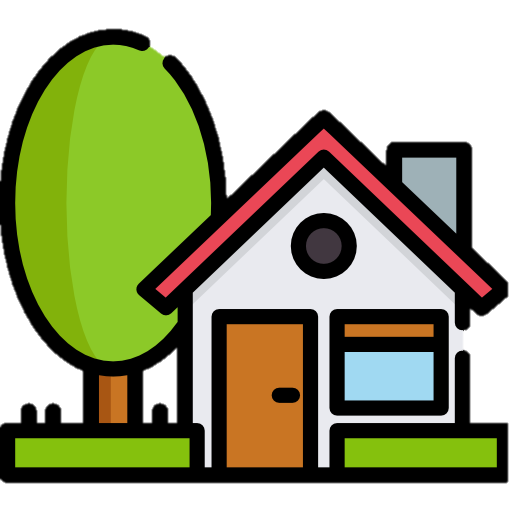 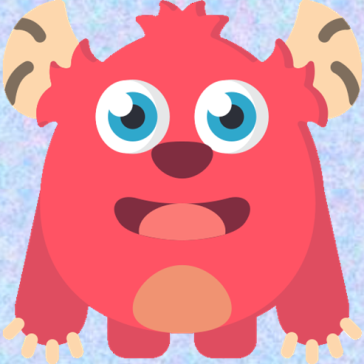 Vivo en esta casa tan bonita.
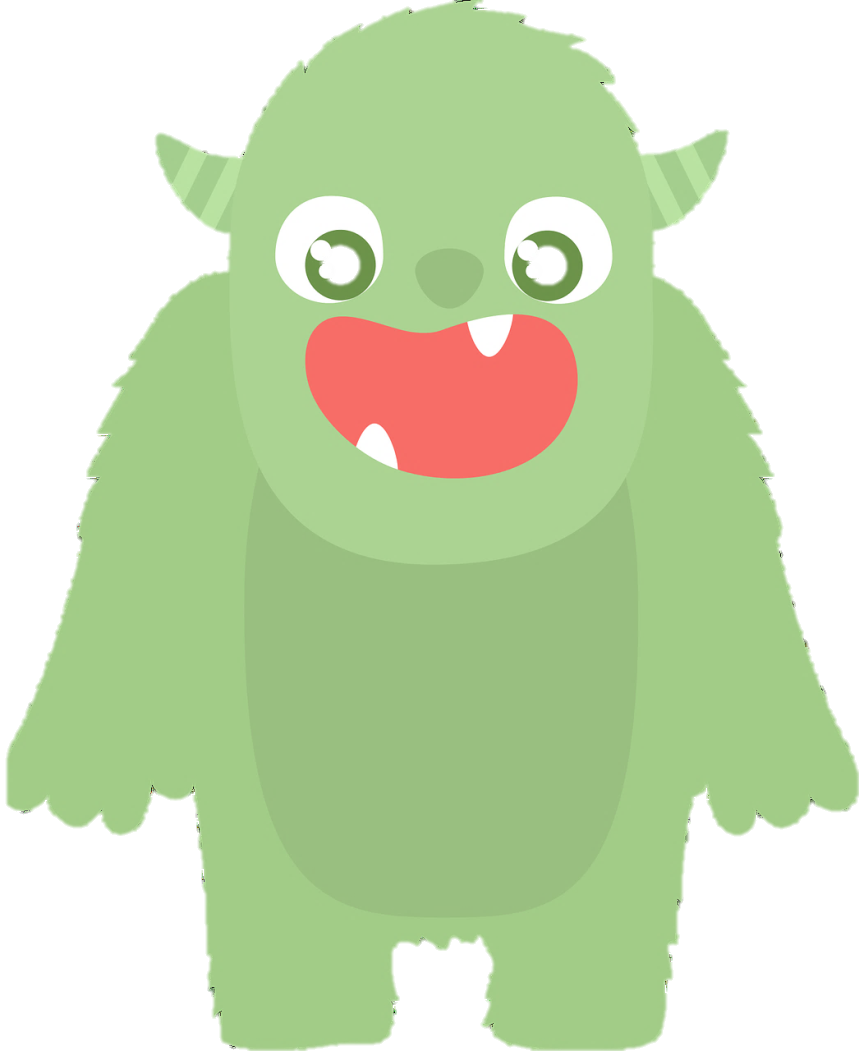 g
Mi amigo se llama Felipe.
g
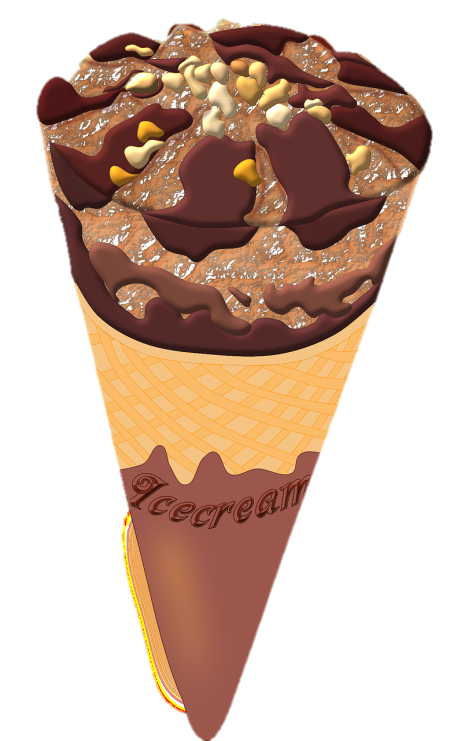 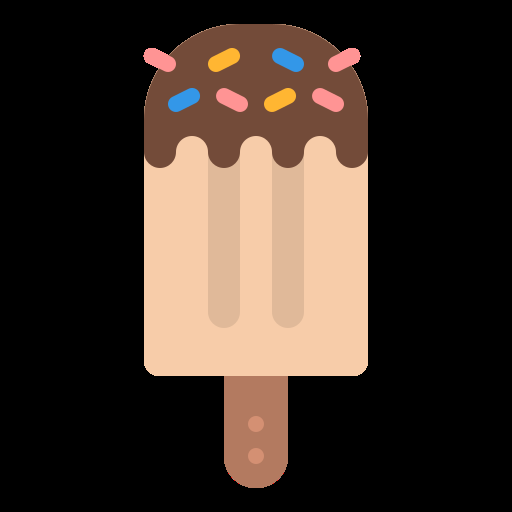 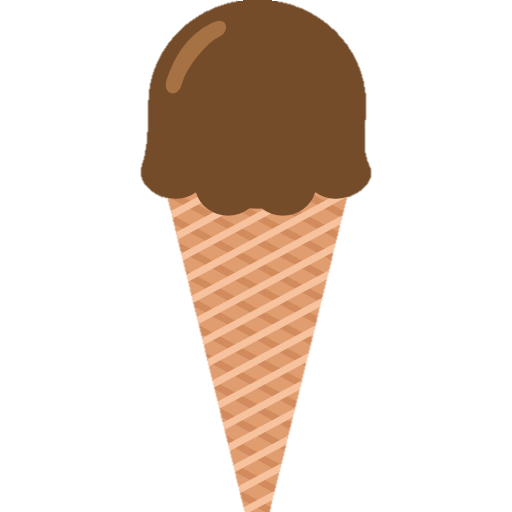 ¡Me encantan los helados de chocolate!
g
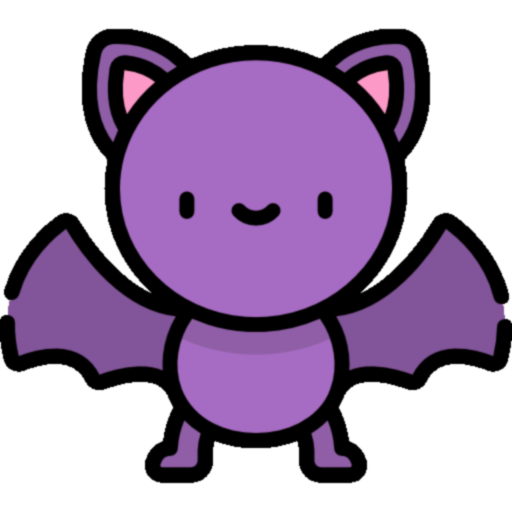 Mi animal favorito es el murciélago.
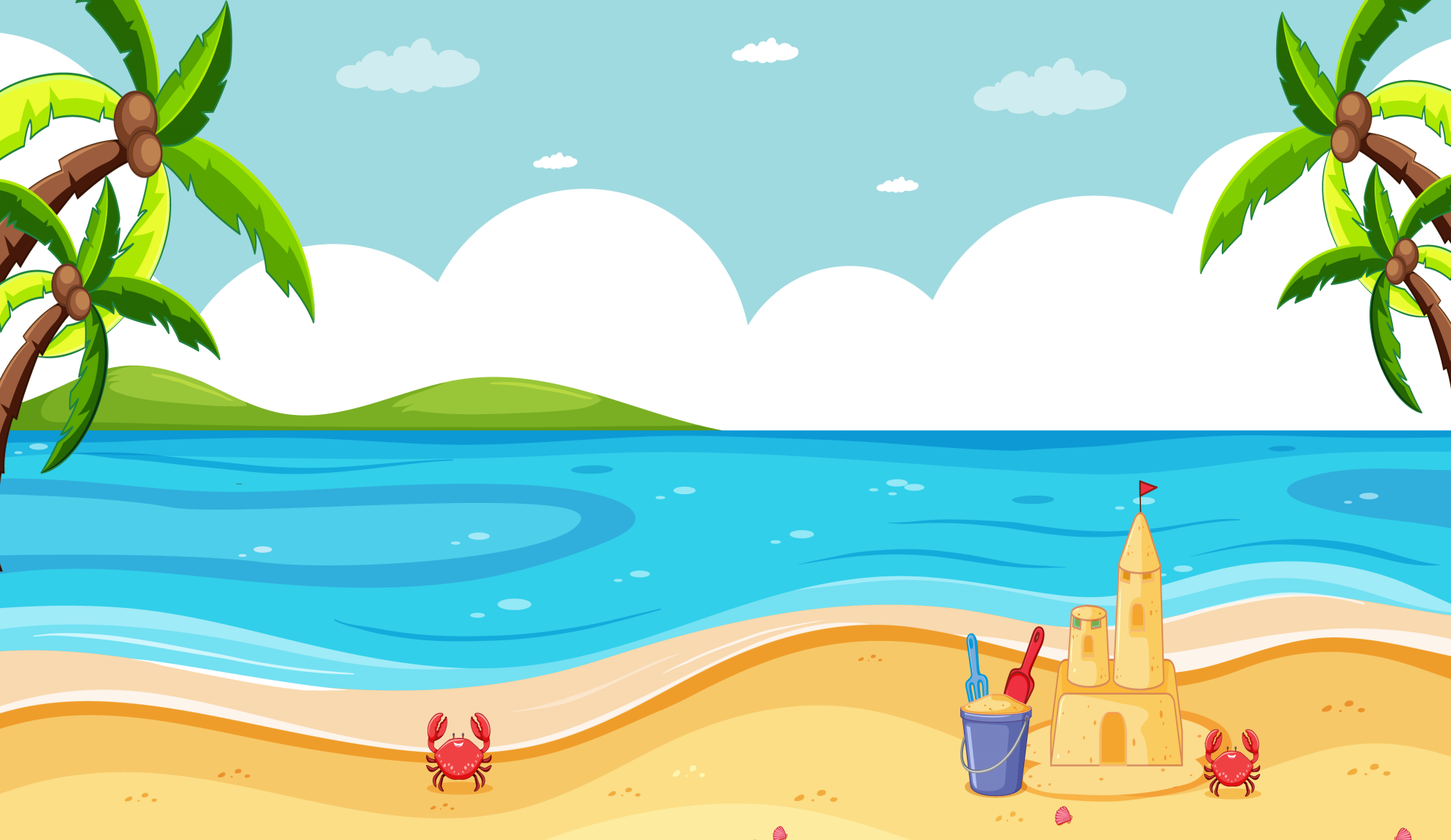 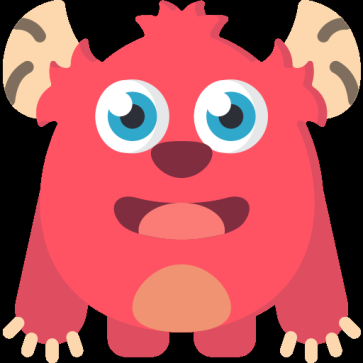 Me gusta mucho la playa.
f
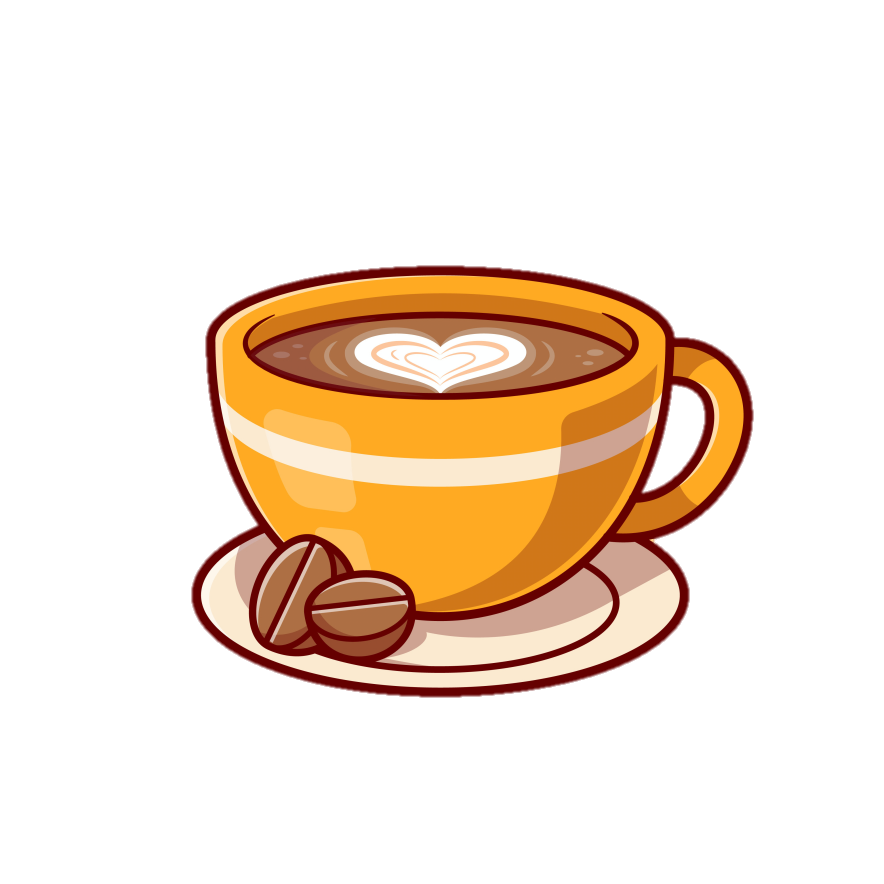 No me gusta nada el café.
g
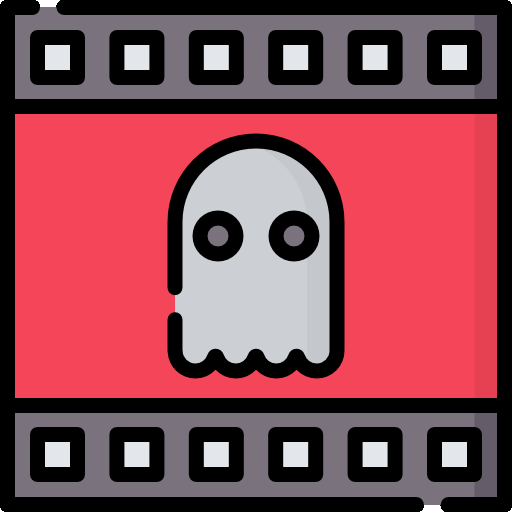 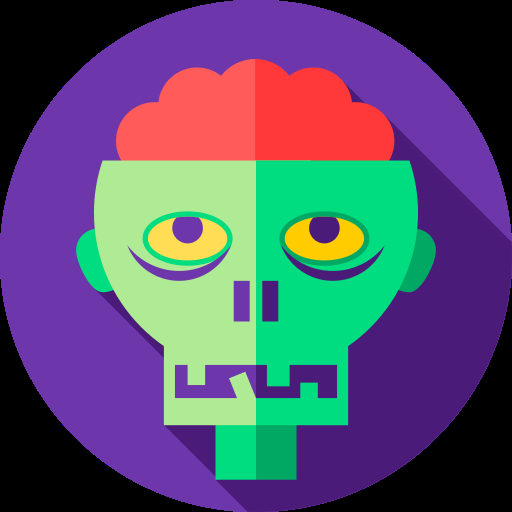 Tampoco me gustan las películas de miedo.
d
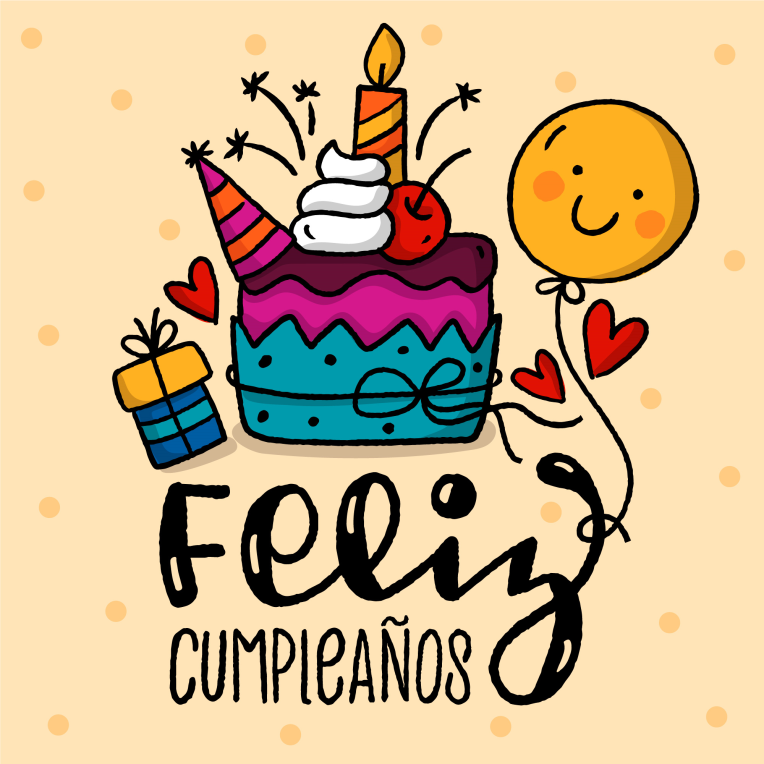 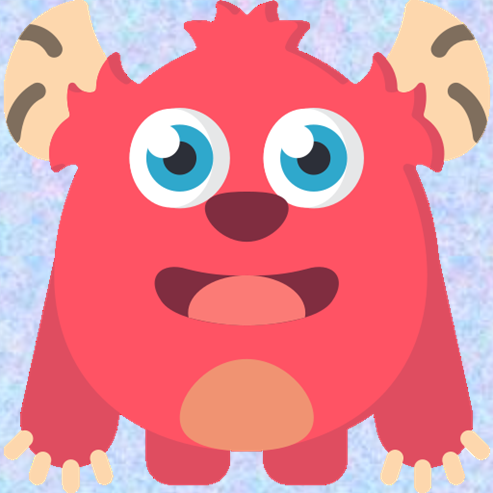 ¡Hoy es mi cumpleaños!
¡AH
¡Hasta
 pronto!
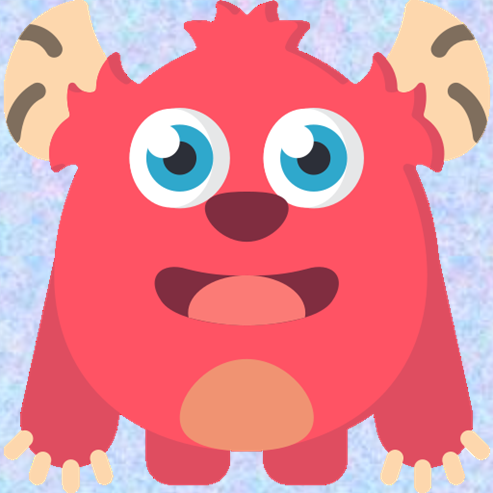 Me voy a la fiesta.
CRISTINA VEGA 
Maestra de PT y AL
anac.vegmar@educa.jcyl.es 





Imágenes de Freepik y Flaticom
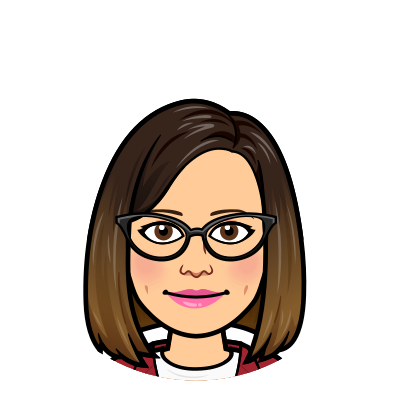